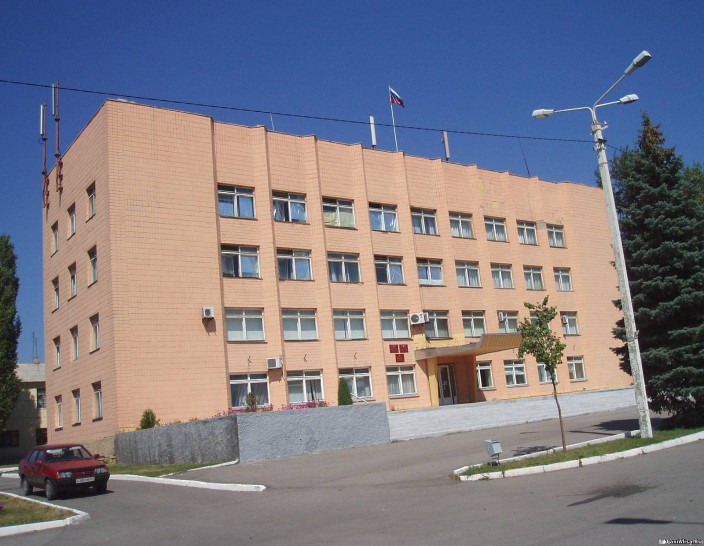 Администрация Ольхово-Рогского сельского поселения
~ БЮДЖЕТ  ДЛЯ  ГРАЖДАН ~
Проект бюджета Ольхово-Рогского сельского поселения Миллеровского района
на 2022 год и на плановый период 
2023 и 2024 годов

(материалы подготовлены с учетом приказа Минфина России от 22.09.2015 № 145н 
«Об утверждении методических рекомендаций по представлению бюджетов субъектов Российской Федерации и местных бюджетов и отчетов об их исполнении в доступной для граждан форме»)
2
Администрация Ольхово-Рогского сельского поселения
Указ Президента Российской Федерации от 07.05.2018 г. №204 «О национальных целях и стратегических задачах развития Российской Федерации на период до 2024 года»
Основные направления бюджетной и налоговой политики Ольхово-Рогского сельского поселения
на 2022-2024 годы 
(Постановление Администрации от 26.10.2021 № 16)
Основа формирования проекта бюджета Ольхово-Рогского сельского поселения Миллеровского района на 2022 год и на плановый период 2023 и 2024годов
Муниципальные программы Ольхово-Рогского сельского поселения
Проект областного закона «Об областном бюджете на 2022 год и на плановый период 2023 и 2024 годов»
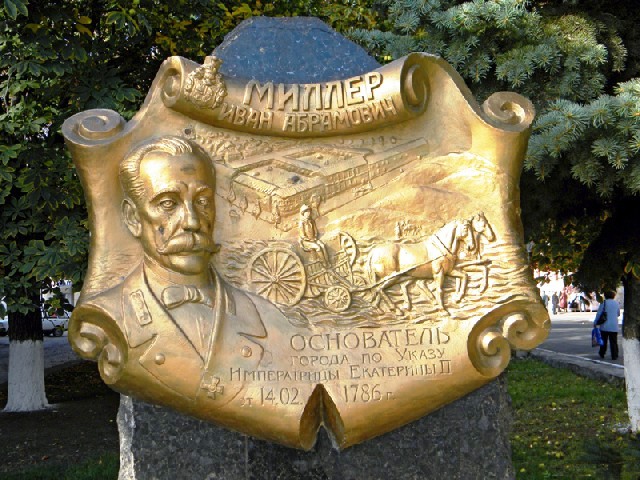 3
Администрация Ольхово-Рогского сельского поселения
Особенности составления проекта бюджета Ольхово-Рогского сельского поселения Миллеровского района на 2022 год и на плановый период 2023 и 2024 годов
Доходы бюджета сформированы с учетом изменений, внесенных в бюджетное и налоговое законодательство
Уточнение объема безвозмездных поступлений, с учетом  проекта областного закона «Об областном бюджете на 2022 год и на плановый период 2023 и 2024 годов» во 2 –м чтении
Параметры бюджета сформированы в соответствии с Планом мероприятий по росту доходного потенциала Ольхово-Рогского сельского поселения, оптимизации расходов бюджета Ольхово-Рогского сельского поселения Миллеровского района и сокращению муниципального долга Ольхово-Рогского сельского поселения до 2024 года
Соблюдение условий в соответствии с заключенными соглашениями по предоставлению из областного бюджета дотаций на выравнивание бюджетной обеспеченности
4
Администрация Ольхово-Рогского сельского поселения
Основные направления бюджетной и налоговой политики Ольхово-Рогского сельского поселения на 2022-2024 годы
Утверждены постановлением Администрации Ольхово-Рогского сельского поселения от 26.10.2021№16
Сбалансированность бюджета
  Устойчивость бюджетной системы
Указ Президента Российской Федерации от 07.05.2018 г. №204 «О национальных целях и стратегических задачах развития Российской Федерации на период до 2024 года»
Приоритетные цели
Ключевые задачи
Реализация Указов Президента РФ
Достижение целей социально-экономического развития Ольхово-Рогского сельского поселения
5
Администрация Ольхово-Рогского сельского поселения
Основные приоритеты Ольхово-Рогского сельского поселения
Обеспечение социального благополучия населения
Пути реализации бюджетной политики
6
Администрация Ольхово-Рогского сельского поселения
Меры, принимаемые для обеспечения сбалансированности бюджета Ольхово-Рогского сельского поселения Миллеровского района
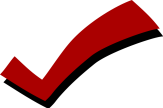 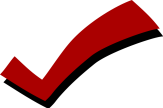 7
Администрация Ольхово-Рогского сельского поселения
Прогноз основных характеристик бюджета на 2022 год и на плановый период 2023 и 2024 годов
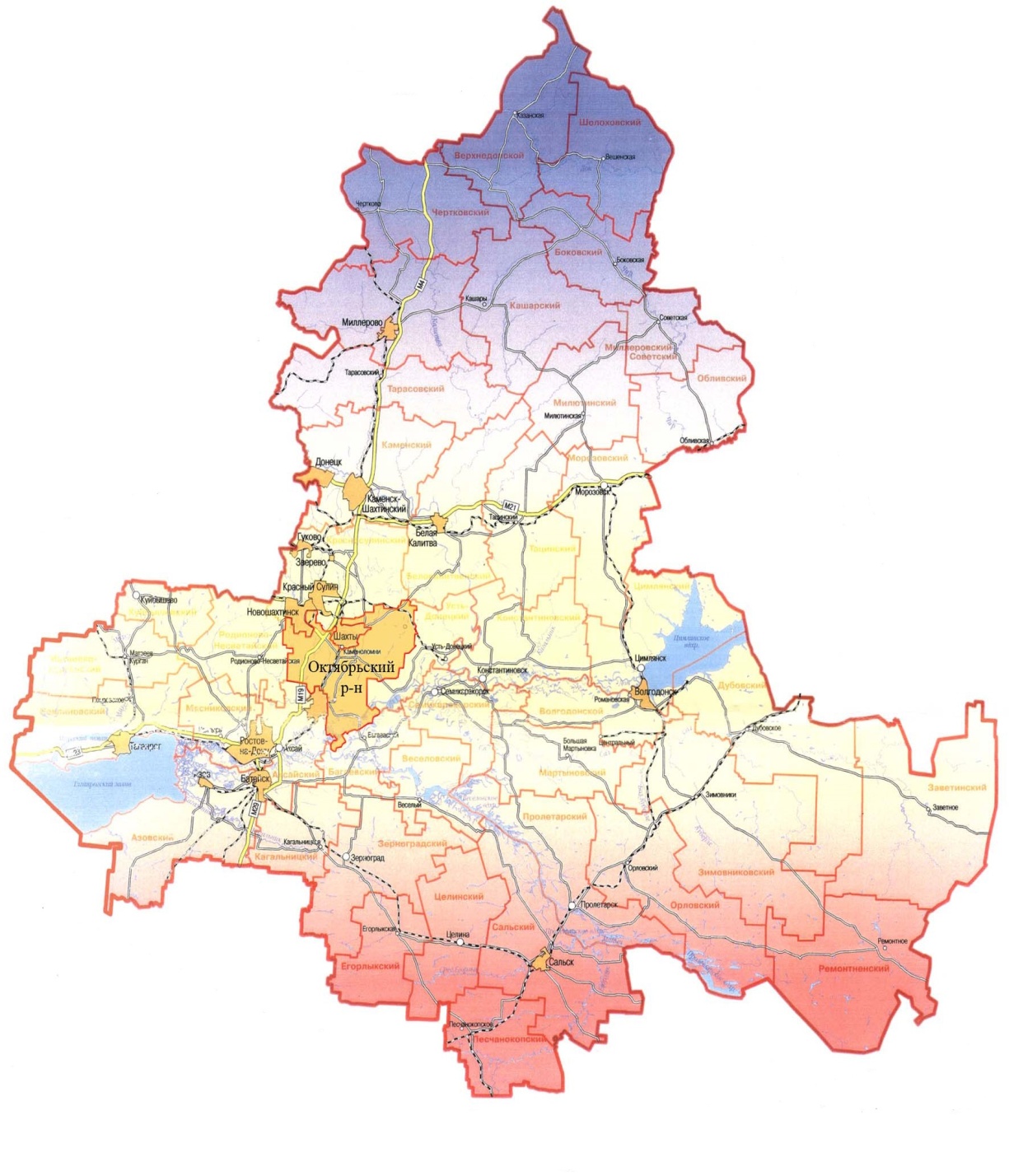 тыс. рублей
8
Администрация Ольхово-Рогского сельского поселения
Основные параметры бюджета Ольхово-Рогского сельского поселения Миллеровского районана 2022 год
Доходы бюджета
10777,9
Расходы бюджета 
10777,9
тыс. рублей
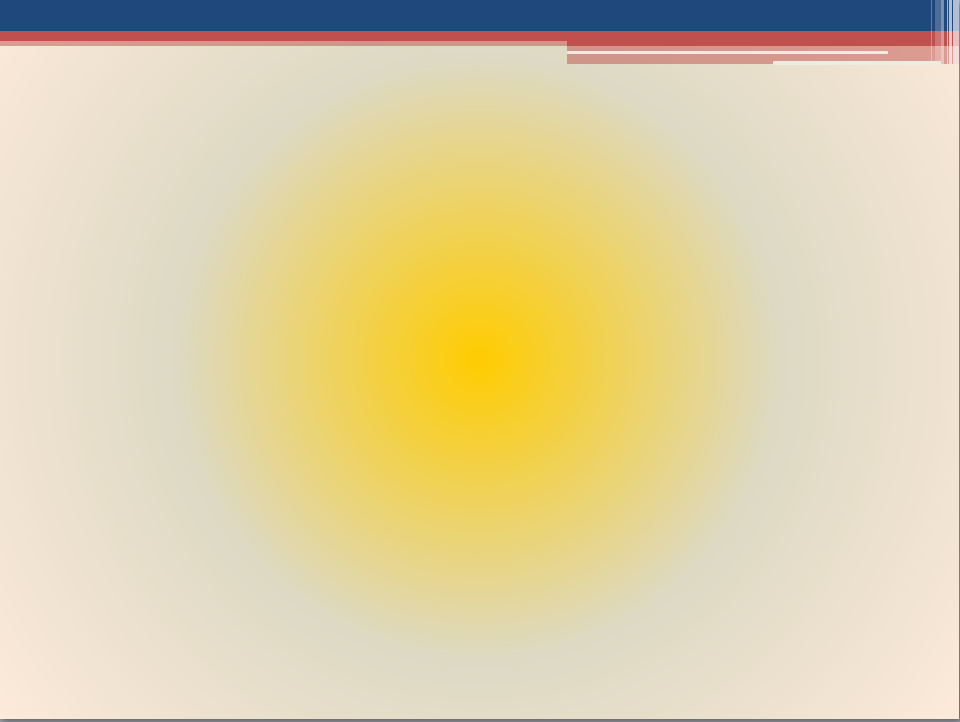 9
Администрация Ольхово-Рогского сельского поселения
СТРУКТУРА НАЛОГОВЫХ И НЕНАЛОГОВЫХ ДОХОДОВ 
БЮДЖЕТА ольхово-рогского сельского поселения миллеровского района В 2022 ГОДУ
Всего 7561,9         тыс. рублей
Доходы получаемые в виде арендной платы – 264,3
Налог на доходы физических лиц – 1315,4
Земельный налог– 3950,0
Доходы от сдачи в аренду имущества –414,4
Налог на имущество физ. лиц– 155,5
Государственная пошлина– 8,5
Единый сельскохозяйственный налог – 1423,7
Иные собственные доходы– 30,1
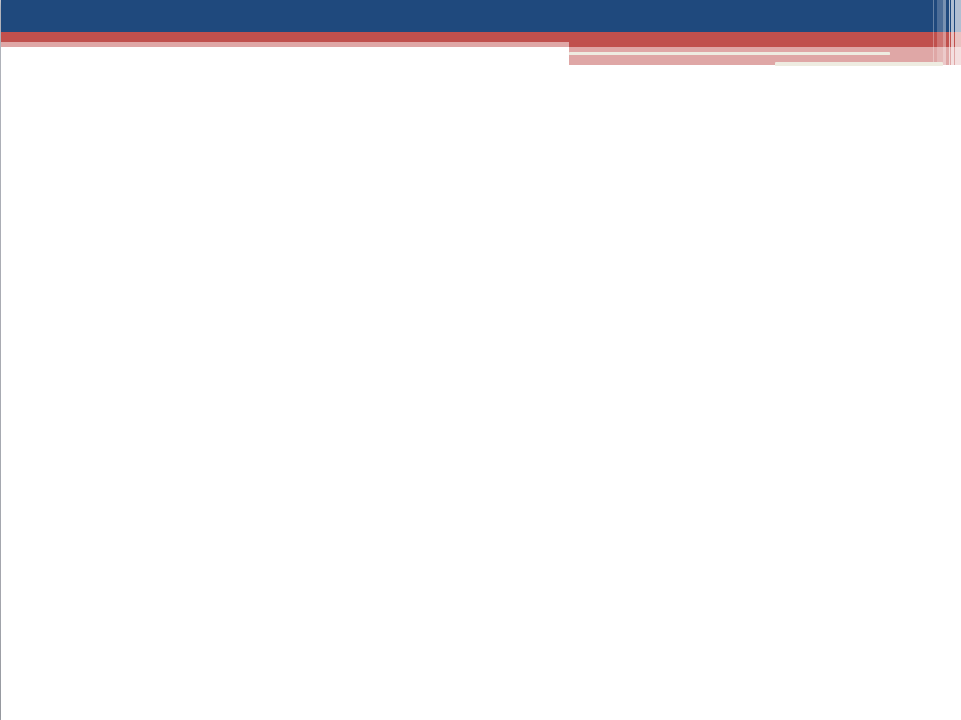 10
Администрация Ольхово-Рогского сельского поселения
Динамика поступлений налога на доходыфизических лиц в бюджет ольхово-рогского сельского поселения Миллеровского района
тыс. рублей
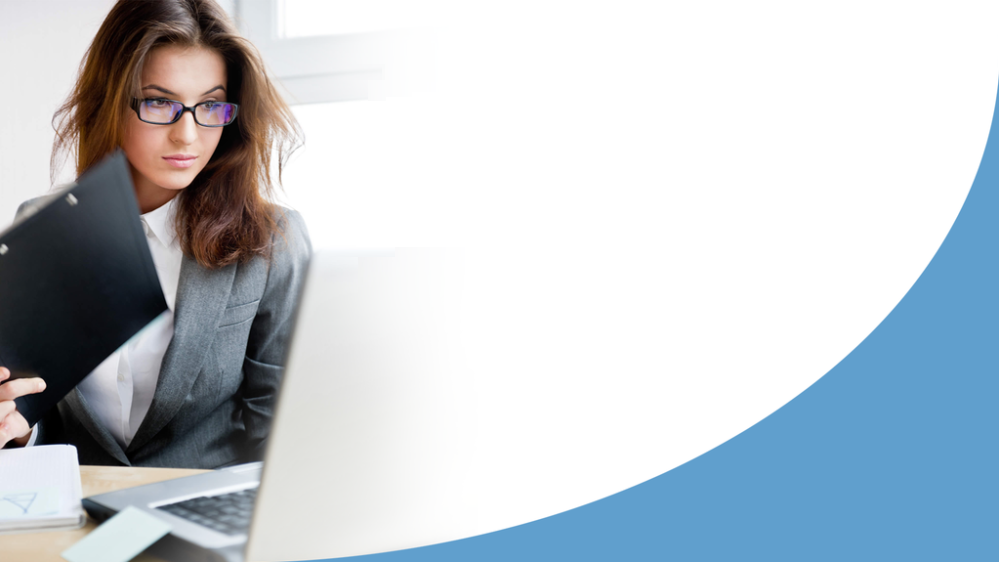 11
Администрация Ольхово-Рогского сельского поселения
Структура расходовпо разделу «Культура, кинематография» на 2022 год
12
Администрация Ольхово-Рогского сельского поселения
Структура межбюджетных трансфертов из областного бюджета на 2022 год
Субвенции
(7,6%)
242,8
тыс. рублей
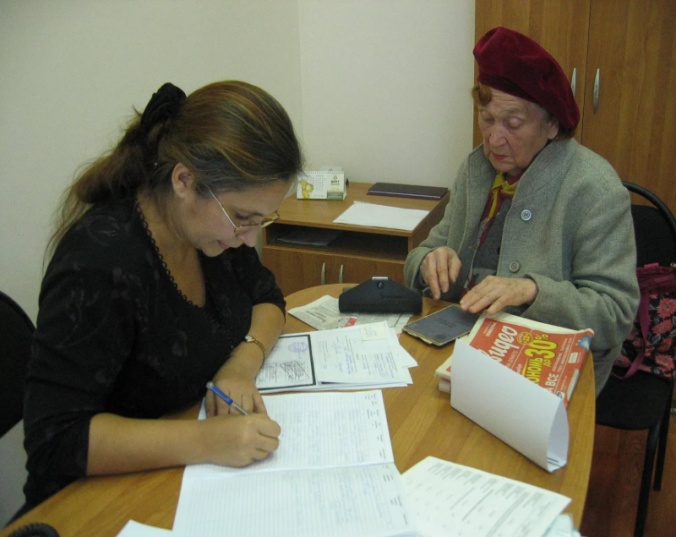 Межбюджетные трансферты 
3216,0 тыс. рублей
(2 направления)
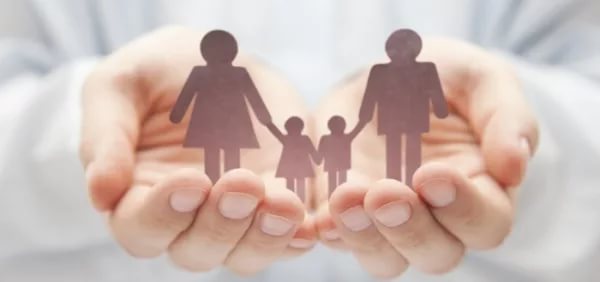 1 дотация
Дотации 
(92,4%)
2973,2
тыс. рублей
2 субвенции
13
Администрация Ольхово-Рогского сельского поселения
Расходы бюджета Ольхово-Рогского сельского поселения Миллеровского района, формируемые в рамках муниципальных программ Ольхово-Рогского сельского поселения, и непрограммные расходы 	(часть 1)
тыс. рублей
14
Администрация Ольхово-Рогского сельского поселения
Расходы бюджета Ольхово-Рогского сельского поселения Миллеровского района, формируемые в рамках муниципальных программ Ольхово-Рогского сельского поселения, и непрограммные расходы 		(часть 2)